PROCESSI INDUSTRIALI CHIMICI E BIOCHIMICI
BIOREATTORI: progettazione
1
REATTORI DISCONTINUI PER COLTURE FERME
Il volume di un bioreattore può variare da 10 ml (una provetta) a  migliaia di m3 (vedi reattore ICI per SCP).
Nella figura (a sinistra) è rappresentata una provetta da laboratorio e un matraccio  nel quale la cultura cellulare giace al fondo. Il trasferimento di ossigeno in questi reattori da laboratorio avviene attraverso la superficie esposta all’aria. E’ intuitivo che in questo caso il trasferimento di ossigeno è alquanto limitato. Questi reattori vengono usati quando il trasferimento di ossigeno non è il fattore critico. 
In questa altra figura (a destra) è rappresentata una beuta di forma diversa, la quale può venire poggiata sul lato lungo in modo da aumentare la superficie di contatto tra il mezzo di cultura e l’aria.
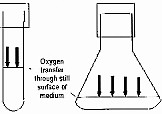 2
REATTORI DISCONTINUI PER COLTURE FERME
Le culture fisse si fanno anche in impianti produttivi. La figura rappresenta un vassoio largo e poco profondo nel quale la cultura cresce in superficie. La biomassa può essere fatta crescere su substrati solidi biodegradabili, come riso, orzo o crusca. Il solido viene periodicamente  o continuamente rimescolato in modo da ricambiare gli strati superficiali con gli strati in profondità, migliorando così l’aerazione e lo smaltimento del calore prodotto durante il catabolismo. Esempi sono la fermentazione di semi di soia ad opera di Aspergillus oryzae, la coltivazione di funghi, ed anche i processi di compostaggio. In questi ultimi processi residui di coltivazione agricola e rifiuti solidi urbani insieme a rifiuti animali che contribuiscono la carica batterica vengono ammucchiati in buche larghe e poco profonde (ad esempio in campagna, nei pressi di stalle). Durante il processo catabolico, la cellulosa viene completamente degradata a H2O e CO2, mentre la lignina si trasforma in composti aromatici detti acidi umici. Lo sviluppo di calore durante la fase catabolica provoca evaporazione dell’acqua. Si vede che questi mucchi fumano per circa 15 giorni. I mucchi vengono periodicamente rivoltati.
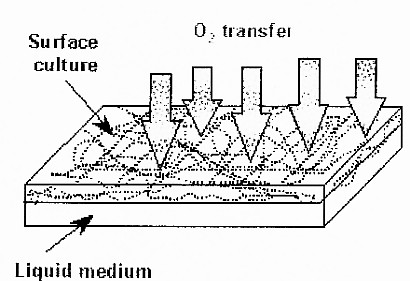 3
BEUTE AGITATE
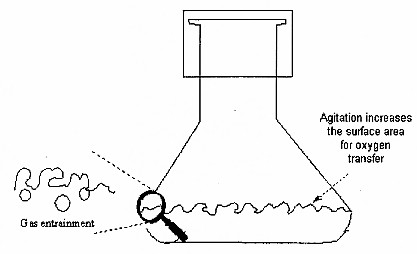 Queste beute sono poste su un vassoio sottoposto a moto orizzontale (ad esempio da destra e sinistra e indietro) o ondulatorio (orbitale), in modo che il liquido entro la beuta subisca continuo scuotimento, e quindi aumenti la superficie di contatto tra aria e liquido.
Nelle seguenti figure si riporta l’effetto sul prodotto dei termini kLa della geometria della beuta o della disposizione che il liquido assume entro la beuta.
↑ volume di liquido dentro la beuta Þ ↓ superficie esposta all’aria Þ ↓ kLa
↑ larghezza della base della beuta Þ ↑ superficie esposta all’aria Þ ↑ kLa
Dentini Þ ↑ superficie esposta all’aria durante il movimento Þ ↑ kLa
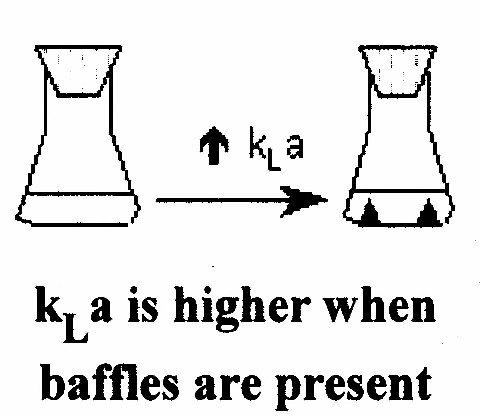 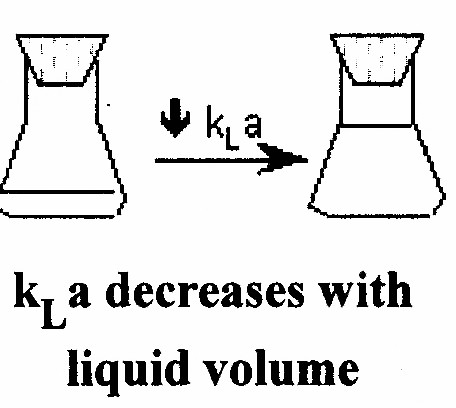 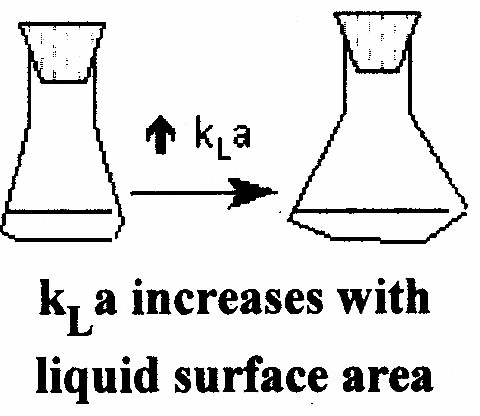 4
REATTORI DISCONTINUI AGITATI
Per l’aerazione di volumi di liquido > 200 ml, ci sono varie opzioni. 
Reattore con agitazione meccanica interna senza diffusore di aria. E’ adatto per volumi di liquido fino a 3 litri. La velocità di agitazione deve essere normalmente ³ 600 giri/min per fare in modo che la velocità di crescita culturale non sia limitata dalla concentrazione di O2 disciolto. Il trasferimento di O2 avviene attraverso la superficie superiore del liquido. L’agitazione rompe la superficie e ne aumenta l’estensione.
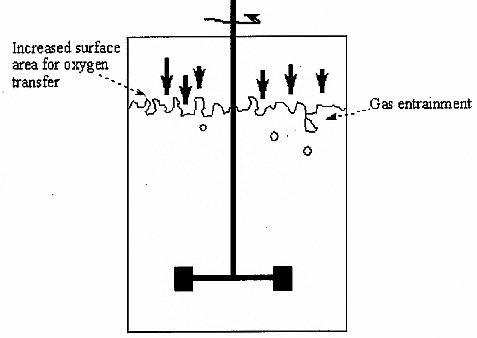 300 giri/min: poco gas disperso nel liquido
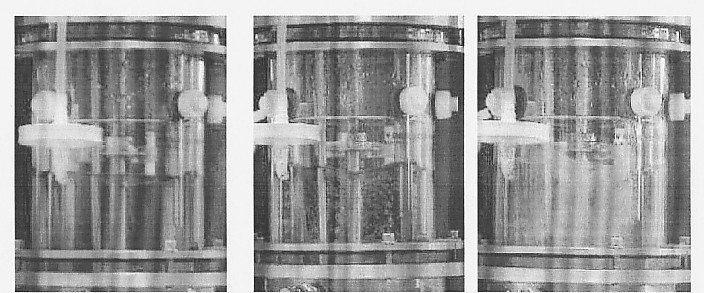 750 giri/min: bolle piccole disperse nel liquido
450 giri/min: bolle grandi disperse nel liquido
↑velocità di agitazioneÞ↑quantità di bolle disperse nel liquido Þ↓dimensione 
                                                                                                                  bolle disperse
5
Reattore con agitazione meccanica e diffusore di aria interni
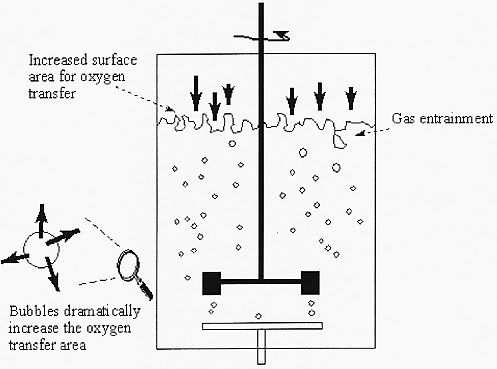 Si usa per volumi di liquido > 3 litri, fino a 500 m3. L’uso del diffusore aumenta enormemente la superficie di contatto gas-liquido, e quindi kLa.
6
Reattori con diffusore di aria senza agitazione meccanica interna
Questi reattori sono fatti per essere aerati ed agitati allo stesso tempo mediante il flusso dell’aria. Ci sono tre tipi di reattori : a bolle ascendenti (a sinistra), con tubo di ricircolo del liquido interno (al centro), con tubo di ricircolo del liquido esterno (a destra).  Gli ultimi due prendono il nome di reattori airlift (a sollevamento pneumatico), perché il gas provvede a sollevare la colonna di liquido e farla circolare o all’interno del reattore o all’esterno del reattore. Questi reattori vengono usati quando i microrganismi non tollerano l’azione meccanica dell’agitatore a pale perché ne vengono danneggiati (rottura della membrana) oppure quando la dimensione del reattore è tale che la costruzione e il funzionamento di un agitatore a pale è improponibile.
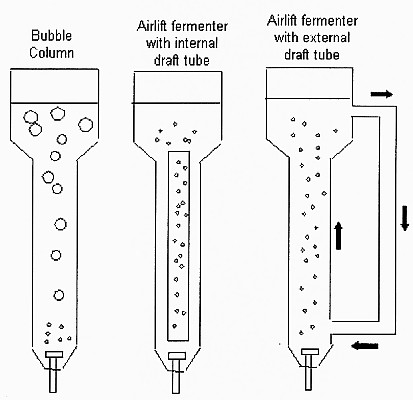 Il tubo di ricircolo del reattore consente maggior efficienza di trasferimento di massa e calore. Il volume del reattore airlift contenente il tubo di ricircolo si suddivide in tre zone
7
Reattori con diffusore di aria senza agitazione meccanica interna
· di risalita delle bolle lungo la colonna liquida (può essere all’esterno o all’interno del tubo di ricircolo a seconda  della geometria del diffusore; nei reattori di grandi la zona di risalita è all’esterno perché consente miglior efficienza di scambio termico),
· di discesa del liquido (può essere all’interno o all’esterno del tubo di ricircolo a seconda  della geometria del diffusore),
· di liberazione delle bolle gassose dal liquido nello spazio non occupato dal liquido in testa al reattore.
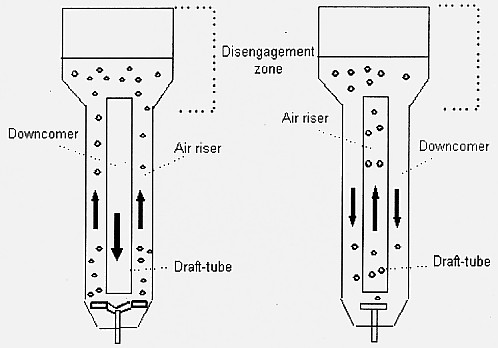 Nell’ascensione le bolle di gas trascinano il liquido, che giunto alla sommità del tubo di ricircolo ridiscende dall’altra parte (dove manca la forza ascensionale delle bolle), mentre le bolle giunte alla superficie della colonna di liquido si liberano dal liquido nella zona di espansione in testa al reattore, perché l’espansione di volume causa una diminuzione della velocità superficiale delle bolle di gas.
8
Reattori con diffusore di aria senza agitazione meccanica interna
La velocità superficiale (vS) è data dall’equazione  vS = F/A,
ove F = flusso di aria, A = area della sezione trasversale del reattore. Poiché A aumenta in testa al reattore, vS diminuisce). 

Se il tubo di ricircolo è esterno, tutta la colonna di liquido all’interno del reattore sarà sottoposta alla forza ascensionale delle bolle, e la ridiscesa del liquido avverrà nel tubo esterno. La funzione della zona espansa in testa al reattore è quella di ridurre la schiuma e la quantità di bolle gassose (CO2; alla base entra aria, alla superficie esce una miscela gassosa più povera di O2 e più ricca di CO2)  trascinate dal liquido nella ricaduta verso la base del reattore. Se non esiste separazione tra zona ascensionale delle bolle e zona di ricaduta del liquido (come nel reattore airlift senza tubo di ricircolo), i due movimenti del liquido avvengono  nella medesima colonna di liquido e la miscelazione non sarà altrettanto efficiente 

Il reattore airlift consente una migliore miscelazione del gas nel liquido in direzione assiale, le bolle viaggiano solo in direzione assiale, e ciò diminuisce il fenomeno di aggregazione tra le bolle. La figura della pagina seguente rappresenta l’effetto del tubo di ricircolo sulla dimensione delle bolle di gas a confronto con il reattore senza tubo di ricircolo
9
Reattori con diffusore di aria senza agitazione meccanica interna
I reattori airlift sono però più costosi dei reattori a bolla di gas ascendente senza tubo di ricircolo
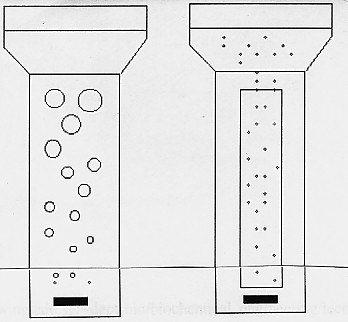 10
Distribuzione delle forze meccaniche dentro il reattore
In presenza di tubo di ricircolo lo sforzo meccanico esercitato dal flusso di gas è distribuito uniformemente nel liquido del reattore, mentre ove la miscelazione viene esercitata dall’agitatore esiste un gradiente di sforzo meccanico tra la zona in prossimità delle pale e la superficie:
11
Rapporto altezza/diametro
Nei reattori con diffusore di aria senza agitazione meccanica interna il rapporto altezza/diametro (Ht/Dt) varia da 8 a 20. Il reattore ICI per SCP ha rapporto di 8,75. Aumentando il rapporto, aumenta GH e la pressione idrostatica alla base (PB) del reattore. Il risultato è l’aumento di kLa e C*O (per la legge di Henry):
↑ Ht/Dt Þ ↑ PB   Þ ↑ C*O.
Al contrario i reattori con agitatore meccanico interno hanno Ht/Dt < 2, perché aumentando il diametro rispetto all’altezza si ha maggiore superficie di liquido esposta all’aria. In questi reattori, per aumentare la velocità di trasporto dell’ossigeno si punta di più sull’aumento della superficie di contatto che sulla pressione idrostatica.
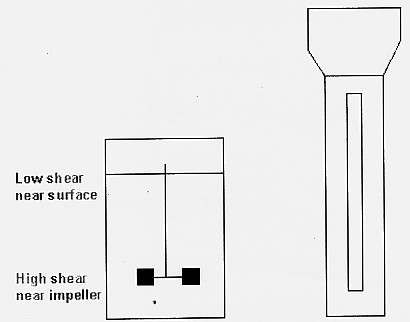 12
Rapporto altezza/diametro
I maggiori svantaggi dei reattori airlift rispetto ai reattori con agitatori a pale interne sono dovuti a
· maggior dispendio energetico
· maggior formazione di schiuma 
· maggior danno alle cellule animali (la differenza di pressione idrostatica tra la base del reattore e la superficie del liquido fa sì che le cellule vengano sottoposte a repentino sbalzo di pressione esterna e nell’ascensione verso la superficie possono esplodere. 

Esercizio 60. Calcolare la pressione parziale (PO) e la solubilità (C*O)  dell’ossigeno alla base del reattore  e alla superficie del liquido nel reattore, considerando che l’altezza della colonna di liquido è 10 metri, che l’aria contiene 22 % di O2, che H0 del mezzo liquido è 3 kPa l/mg, il fattore di conversione da kPa ad atmosfere è 101 kPa/atm e la densità del liquido è uguale a quella dell’acqua.

la solubilità dell’ossigeno aumenta dalla superficie del liquido alla base della colonna. Attenzione a non confondere la solubilità dell’ossigeno con la concentrazione di ossigeno disciolto nel mezzo liquido.
13
Rapporto altezza/diametro
Esercizio 61. Qual’è la differenza tra la solubilità dell’ossigeno nel mezzo liquido e la concentrazione di ossigeno nel mezzo liquido?

Esercizio 62. Calcolare la velocità superficiale del gas nella zona di liberazione delle bolle gassose dal liquido e nel tubo di ricircolo di un reattore airlift disponendo dei seguenti dati per un reattore cilindrico:
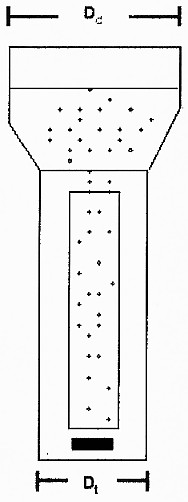 Volume del liquido VL = 50 m3
Flusso di aria Fvvm = 1 vvm, vvm = volume al minuto per volume unitario di liquido = F/ VL;
F =  50 m3/min
Dd = diametro testa = 2 m 
Ad = area della sezione alla testa del reattore = 6,28 m2
vS = F/Ad = 7,97 m/min
Dt = diametro base = 1 m 
At = area della base del reattore = 0,78 m2
vS = F/At =  64,1 m/min

L’ esempio mostra che  la velocità superficiale del gas diminuisce notevolmente in testa al reattore.
14
Reattori Continui a Letto Fisso
La velocità di trasferimento di massa dipende dal flusso di liquido e dallo spessore di biomassa depositato sulle particelle solide del supporto. Si è visto che questi reattori possono soffrire di problemi dovuti a scarso trasferimento di massa e otturazione. Tuttavia vengono usati per ottenere prodotti commerciali a m bassa o nulla. Vengono usati molto per il trattamento anaerobico di acque di scarico con elevato carico organico (ad esempio provenienti da industrie alimentari). Generalmente le particelle solide del supporto sono costituite da blocchi di plastica di dimensioni relativamente grandi. L’alimentazione può entrare dal basso (nel qual caso le particelle solide contenenti il catalizzatore sono immerse continuamente nel liquido di alimentazione, o dall’alto del reattore (nel qual caso le particelle solide non sono immerse nel liquido alimentato). Nel secondo caso, questi reattori si chiamano trickle bed reactors (reattori a letto fisso a gocciolamento di liquido (e vengono usati come filtri biologici per il trattamento aerobico di acque di fogna). La figura rappresenta la direzione del flusso di alimentazione su un trickle bed reactor:
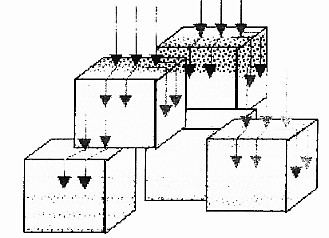 15
Reattori Continui a Letto Fisso
Durante la marcia, le particelle solide (che, si è detto, non sono immerse nel liquido) rimangono coperte da un film liquido molto sottile in modo da ridurre lo spessore di film liquido attraverso il quale l’ossigeno deve viaggiare per raggiungere le cellule. La figura rappresenta questa situazione. L’assenza di agitazione fa sì che il costo di investimento ed il consumo di energia durante la marcia siano inferiori che per i reattori agitati a pale.
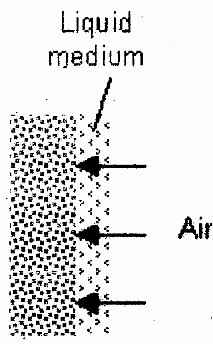 16
Reattori Continui a Letto Fluido
Le cellule immobilizzate sono tenute in sospensione dal flusso ascensionale di liquido di alimentazione e di aria. Le cellule si muovono verso l’alto spinte dai flussi entranti e ricadono verso il basso per gravità, e ciò assicura la miscelazione. Il reattore è simile a un reattore airlift senza tubo di ricircolo interno. Il reattore può contenere un diffusore ed anche un tubo di ricircolo interno per migliorare il trasferimento di O2 e la miscelazione. Questi reattori possono funzionare sia in modo continuo che discontinuo. Nel secondo caso, si crea la possibilità di circolazione esterna con riciclo all’interno del reattore. Il riciclo esterno migliora anche la miscelazione:
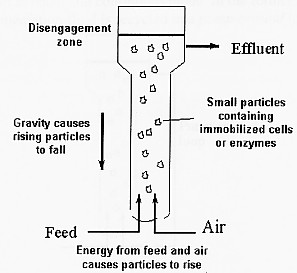 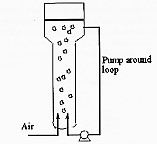 17